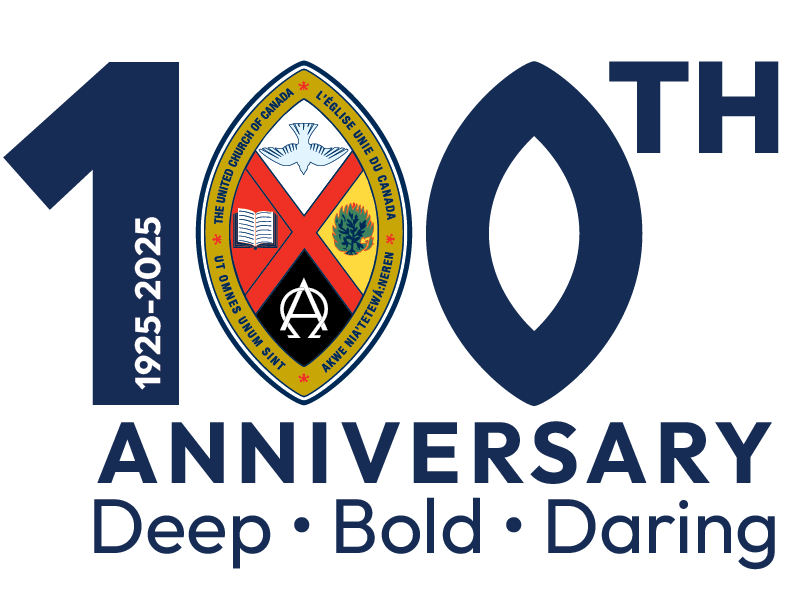 Still Called. Still Committed. Still Together.
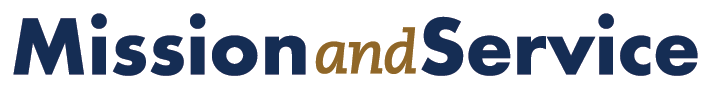 United Church of Canada
With your support, Mission and Service will continue to grow, nurturing life, justice, and compassion for generations to come.
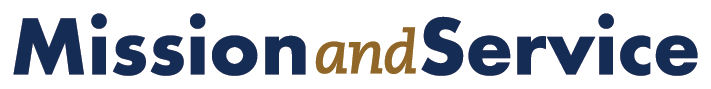 [Speaker Notes: A hundred years ago, people of faith across Canada imagined a church united not only in belief, but in bold action. They dreamed of a community that would live out God’s love by reaching out to neighbours, both nearby and across the world. That vision became The United Church of Canada.

Since then, through times of joy and challenge, we have journeyed together, answering Christ’s call to seek justice, love kindness, and walk humbly. Along the way, something remarkable took shape: a shared ministry that we now know as Mission and Service.

Mission and Service is not just a program. It is a heartbeat of compassion. It means meals shared in communities facing food insecurity. It means emergency relief when disasters strike. It means youth finding a sense of belonging, churches learning and growing together, global partnerships rooted in trust, and voices long silenced being lifted and heard.

None of this is possible without you. Your generosity, your care, and your belief in a better world make all the difference.

As we approach 100 years of being church together, we give thanks for the faithful gifts that have sustained and shaped this ministry. And as we look to the future, we invite you to continue this journey with us.

The road ahead will require courage, creativity, and compassion. But we are not alone. With your continued support for Mission and Service, we can keep building a world where love leads, justice thrives, and hope is made real for all. 

Let’s keep writing this story together.

Take a few moments to view the high points of our history and the impact we have had: Mission and Service – 100 Years of Service - YouTube]